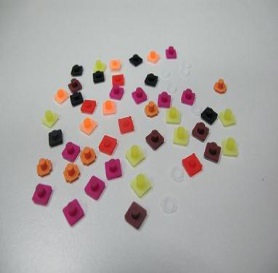 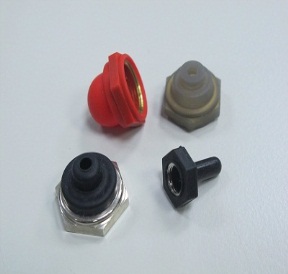 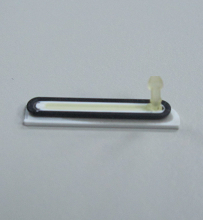 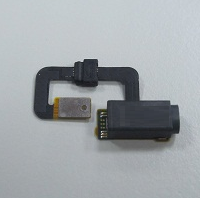 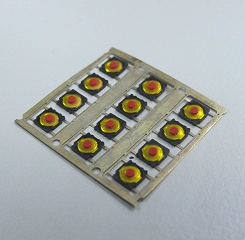 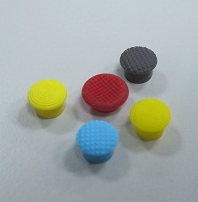 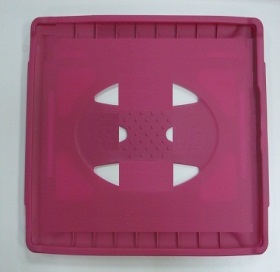 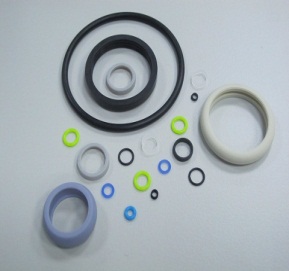 志得橡膠產品簡介
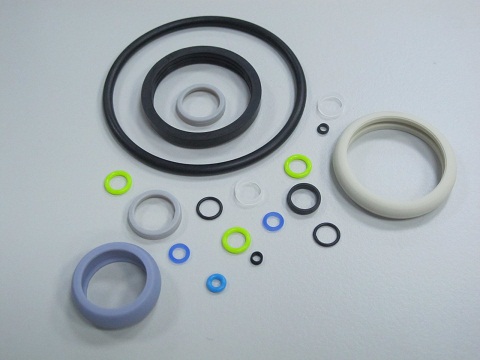 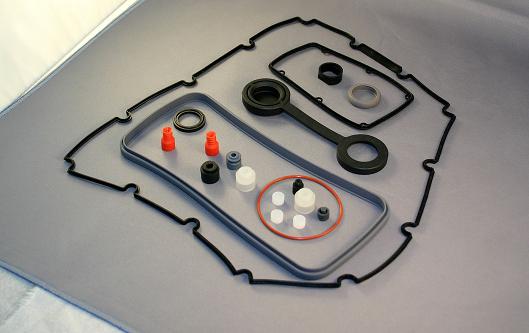 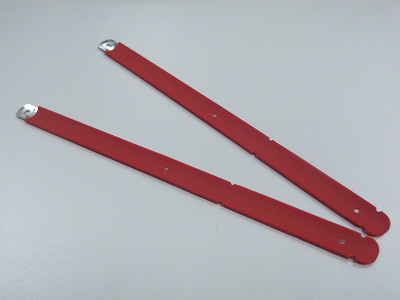 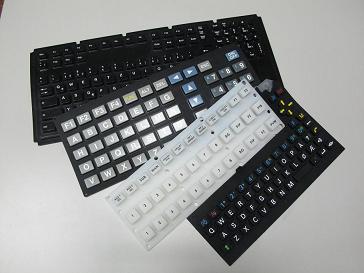 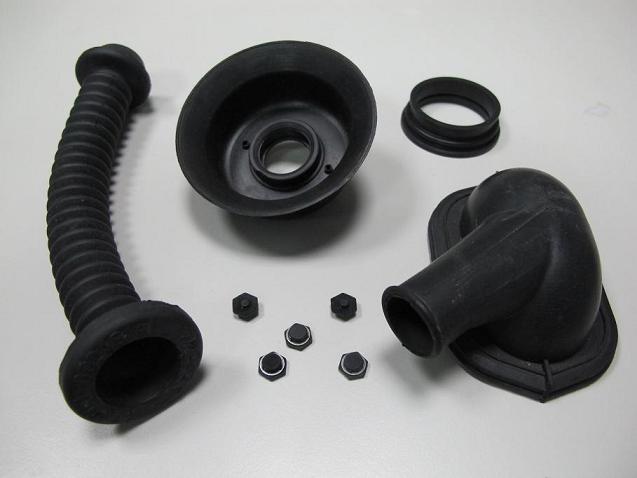 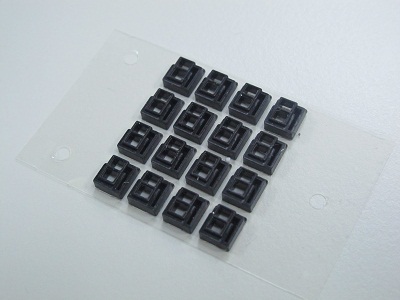 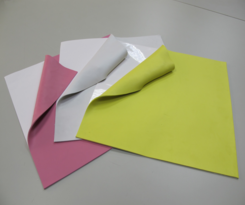 防水系列
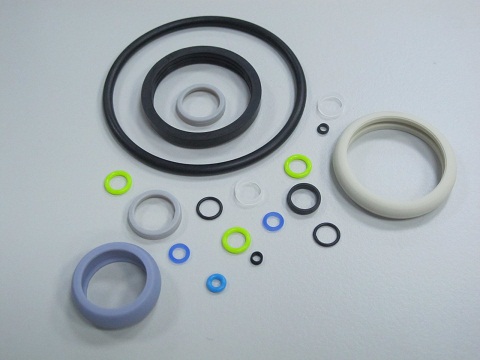 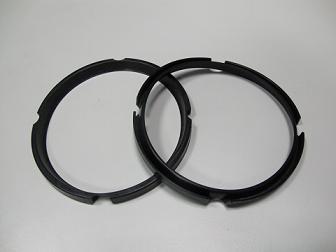 各式防水圈
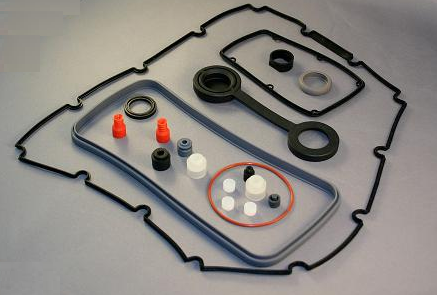 燈具防水圈
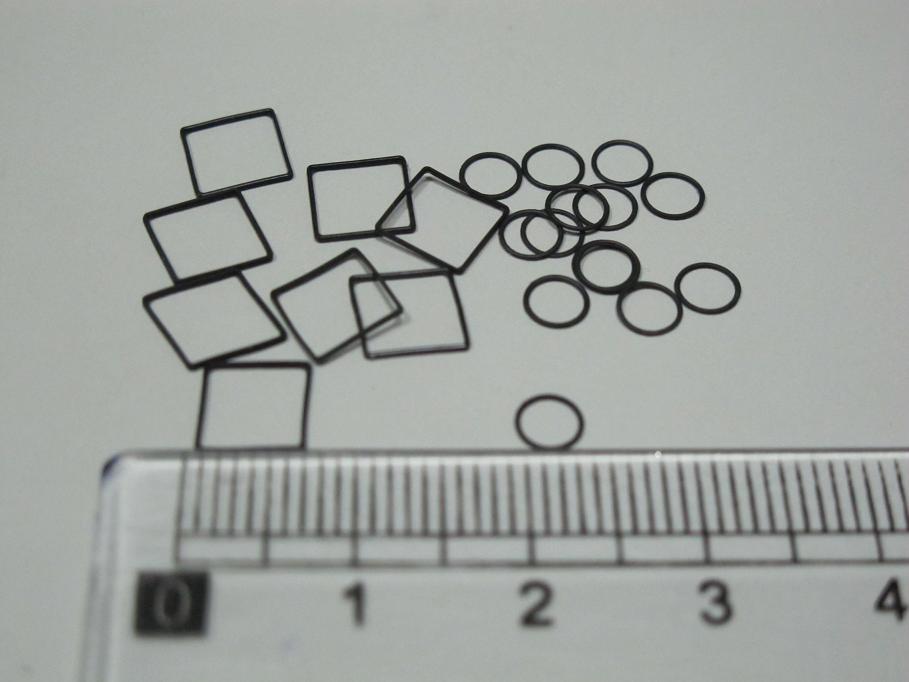 各式防水套
超微細防水圈
MOLDING系列 1.
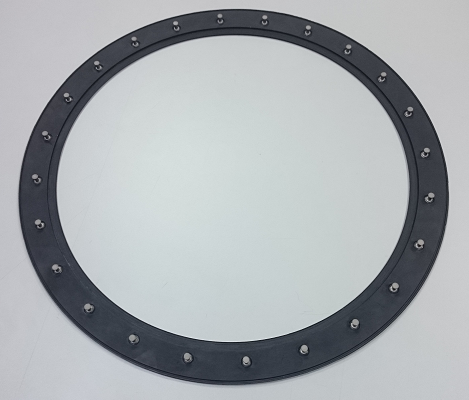 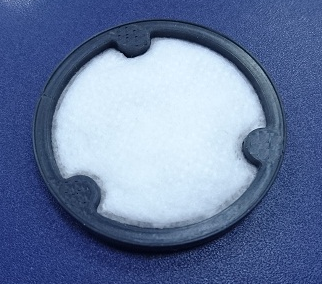 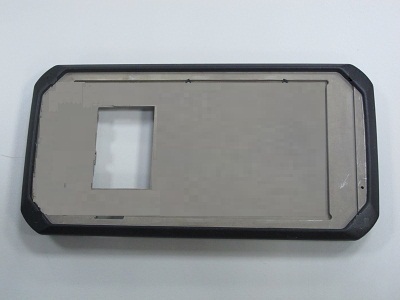 儀器圓盤 MOLDING
濾棉 MOLDING
產品主體鐵件 MOLDING
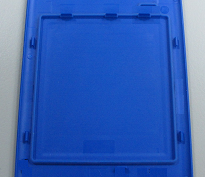 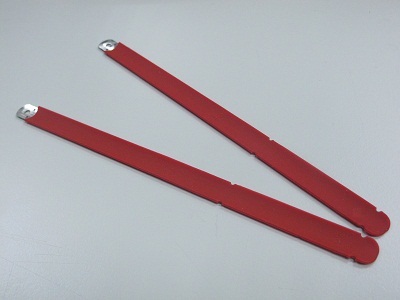 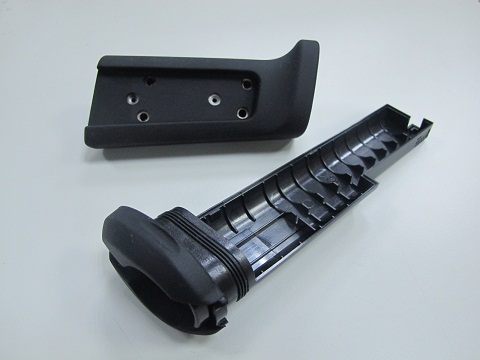 天線 MOLDING
電池蓋 MOLDING
握把 MOLDING
MOLDING系列 2.
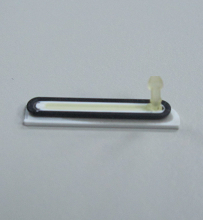 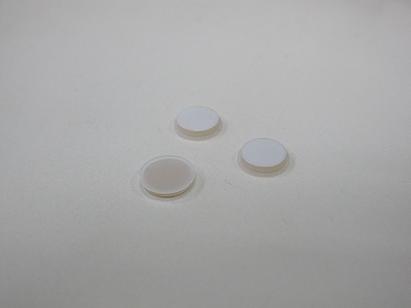 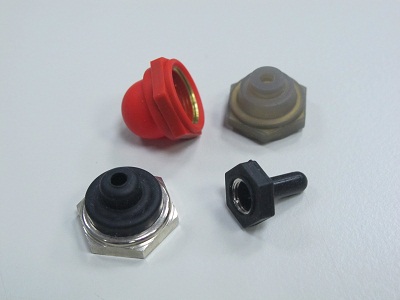 手機側蓋孔 MOLDING
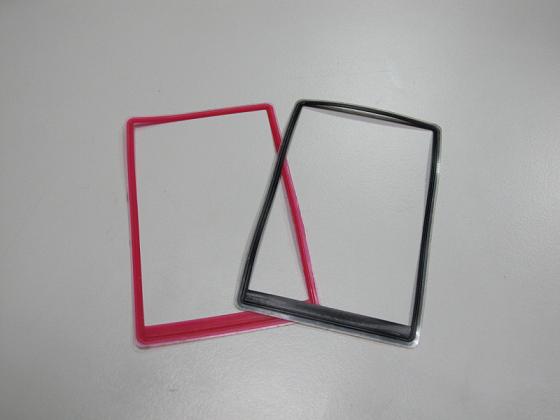 鐵氟龍 MOLDING
開關鐵件 MOLDING
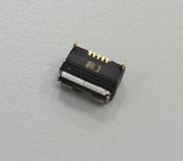 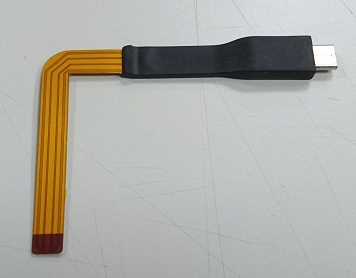 PET MOLDING
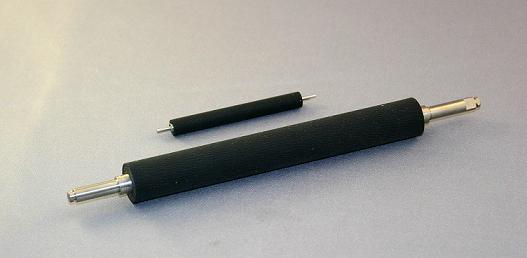 USB MOLDING
軟板 MOLDING
滾輪 MOLDING
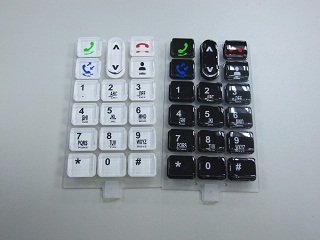 按鍵系列
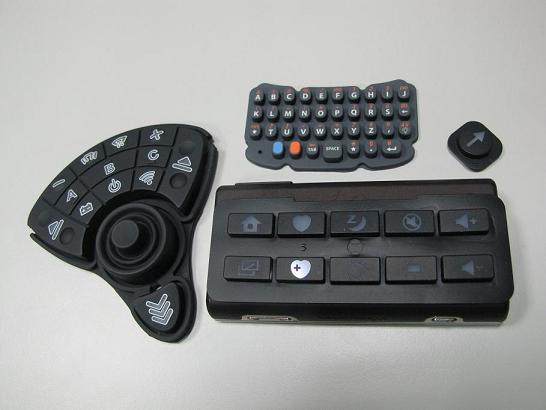 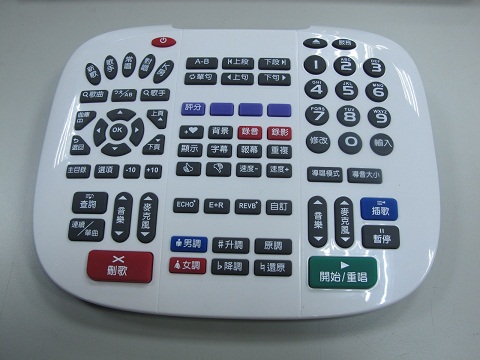 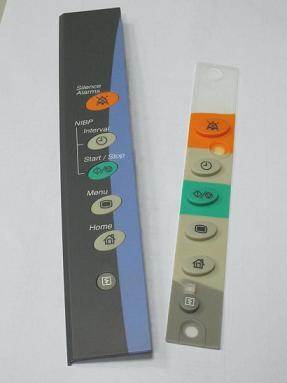 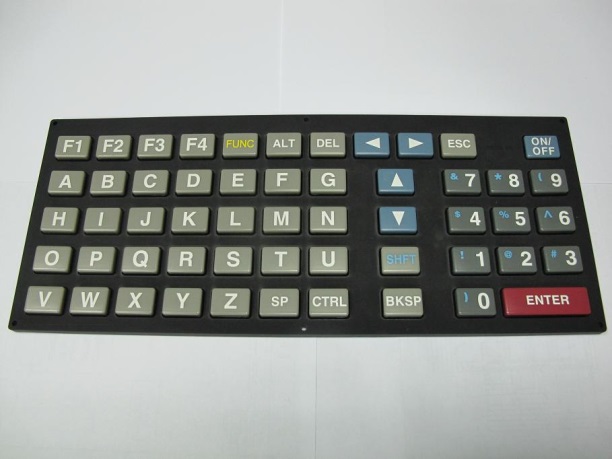 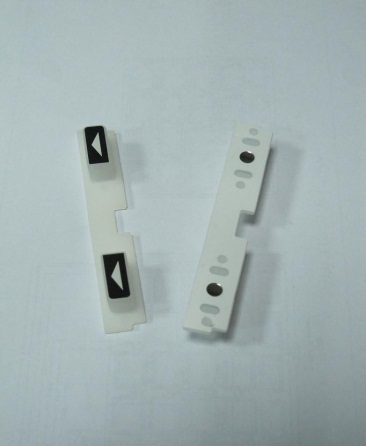 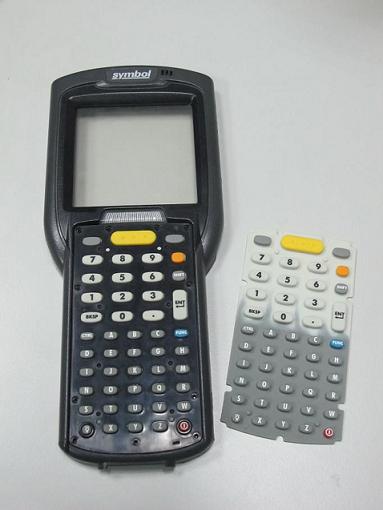 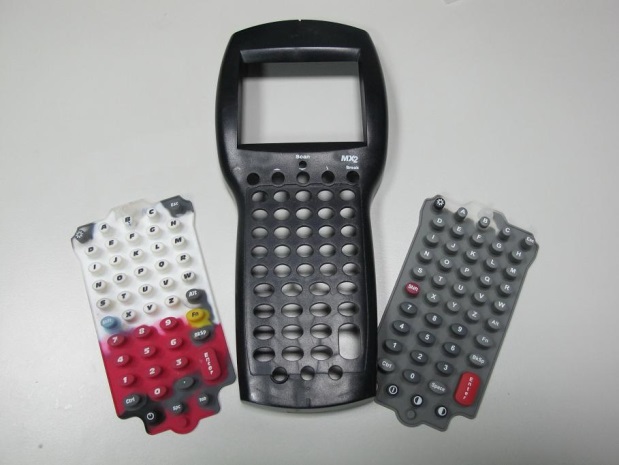 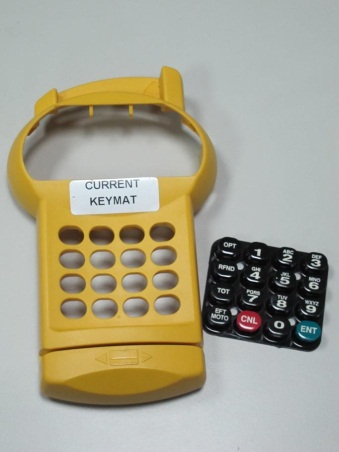 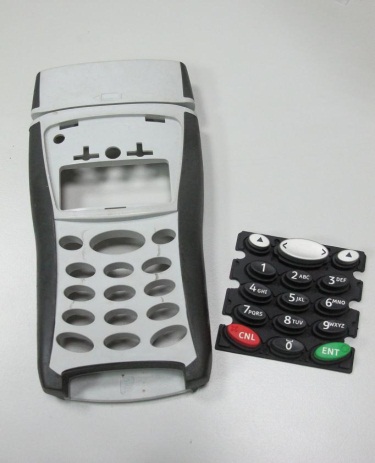 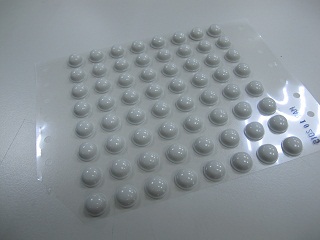 背膠與腳墊系列
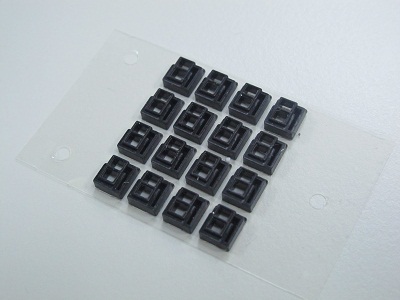 機殼腳墊
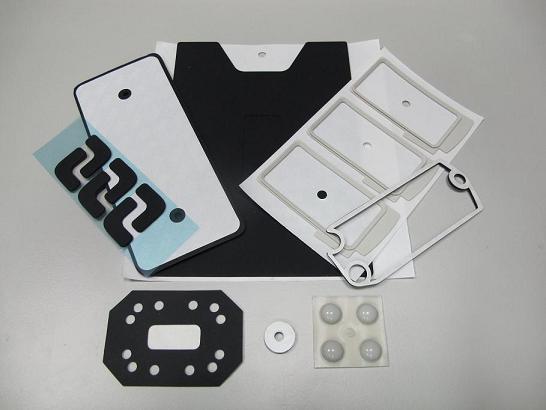 零件背膠
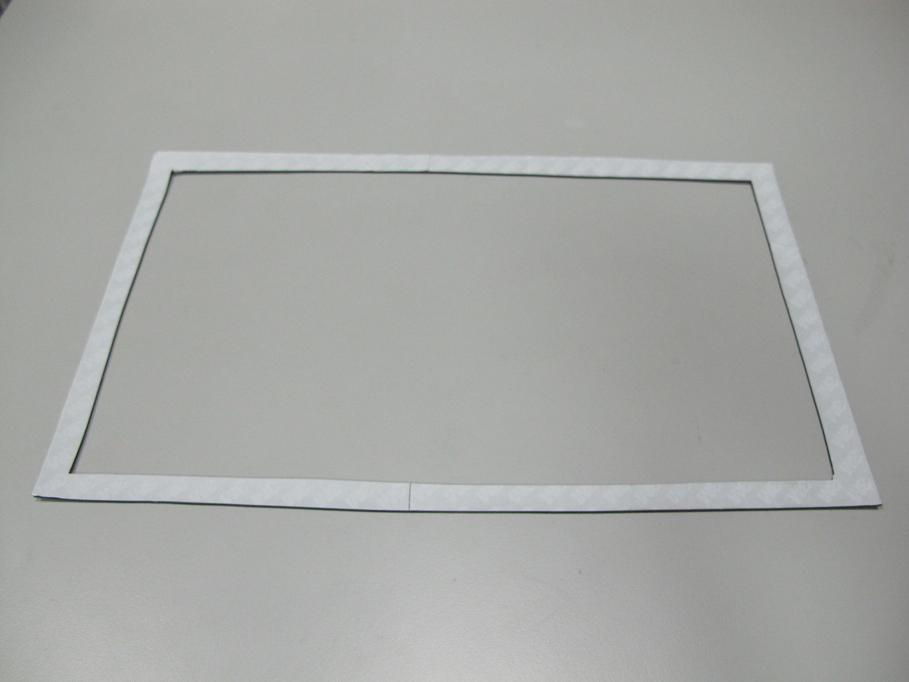 各式背膠
框架背膠
醫療用品系列
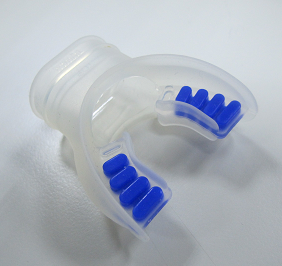 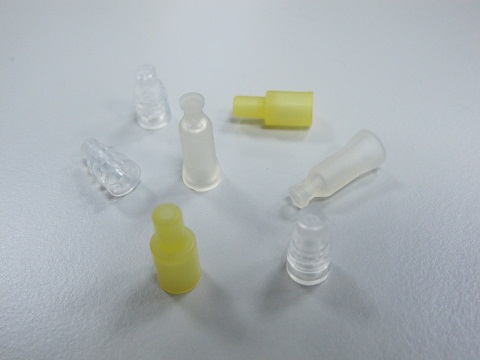 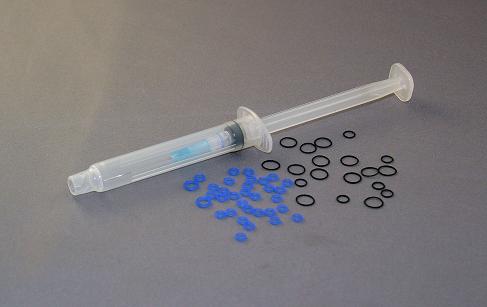 呼吸器嘴套
醫療器材鴨嘴閥
醫療級防水圈
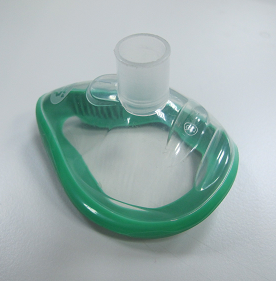 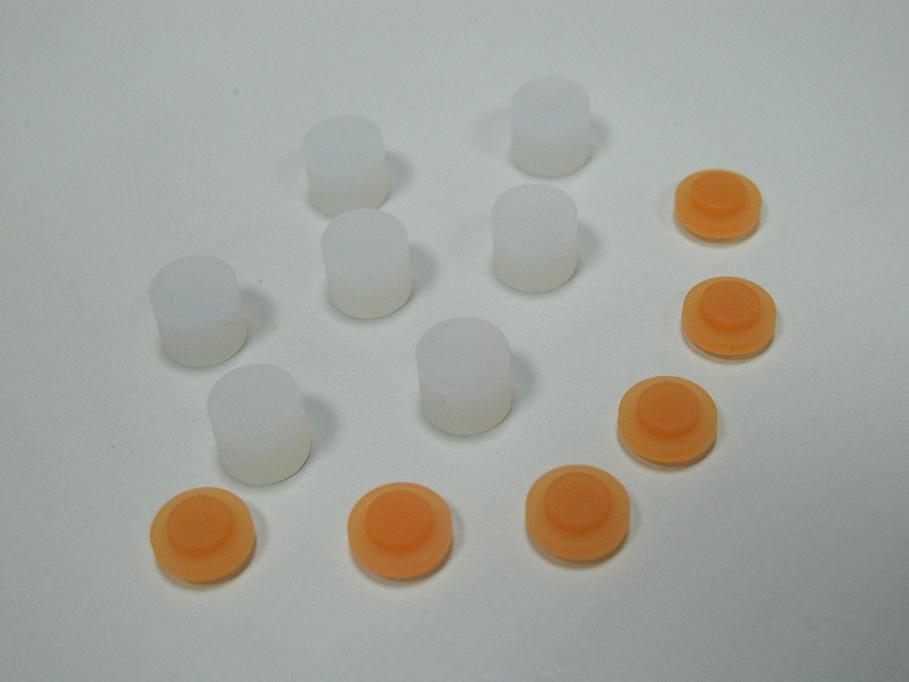 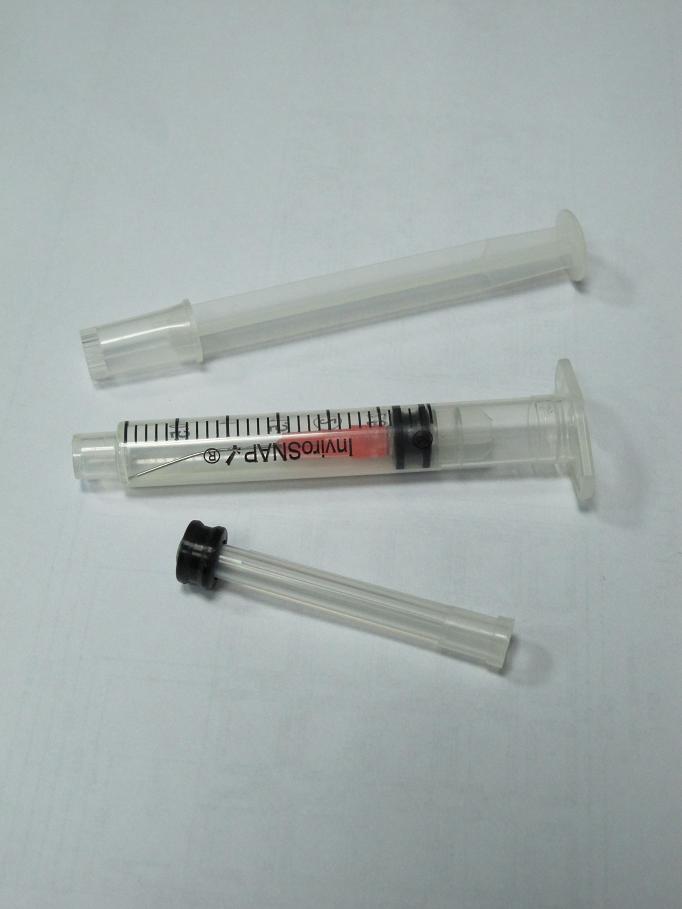 呼吸器口鼻罩
針筒推桿塞
醫療栓塞
雜項 1.
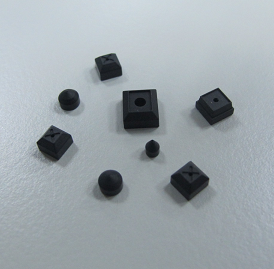 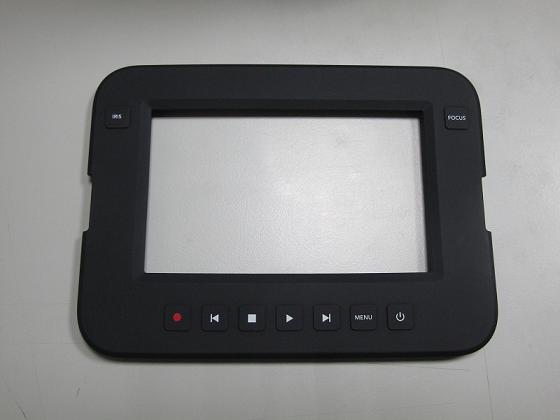 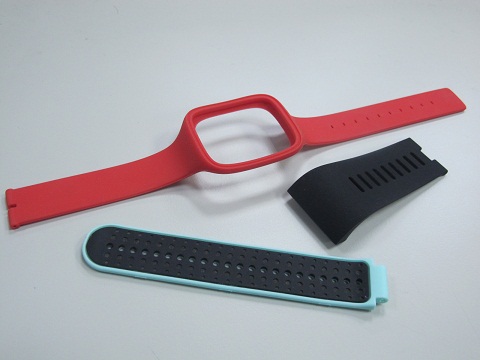 攝影機橡膠框
晶圓吸嘴
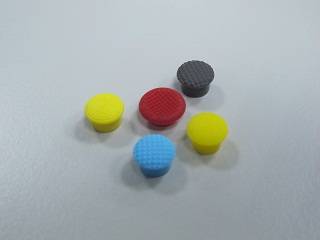 各式錶帶
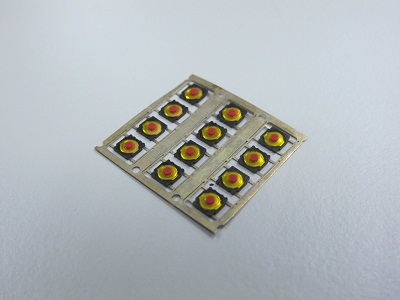 SWITCH 按鍵
筆電滑鼠操作鈕
雜項 2.
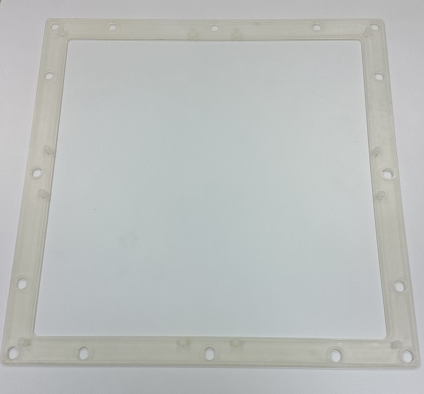 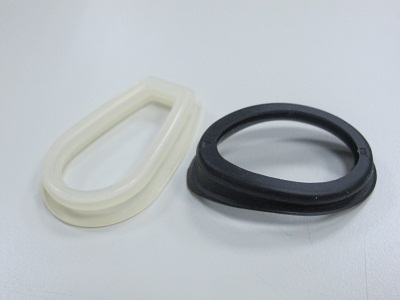 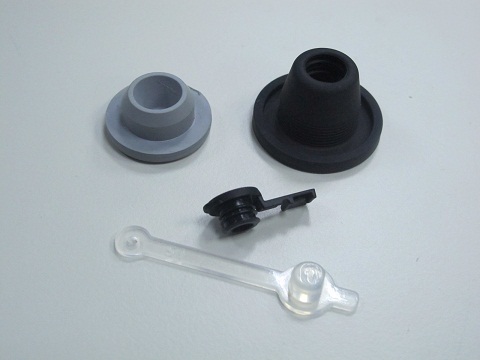 工業電腦螢幕框套
泳鏡圈
各式栓蓋
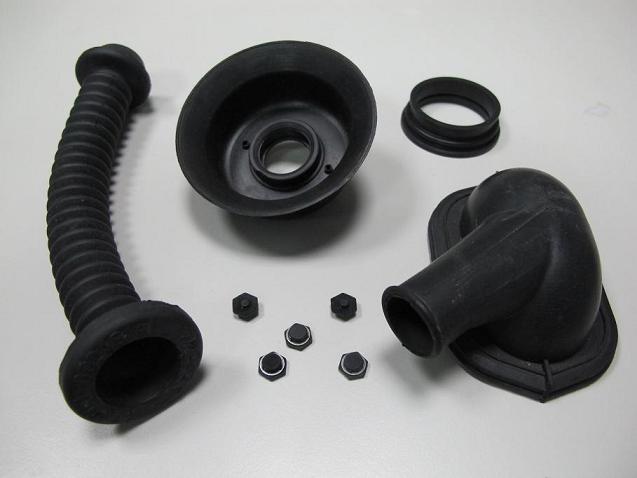 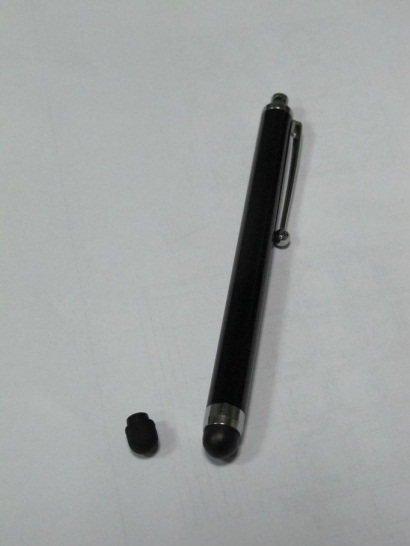 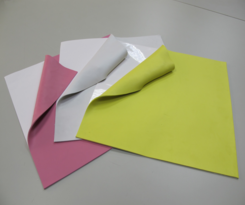 各式汽機車零件
筆電觸碰頭套
導熱片
雜項 3.
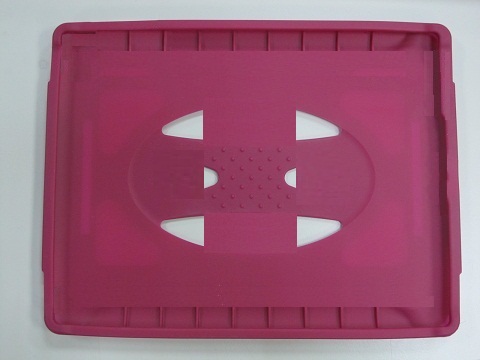 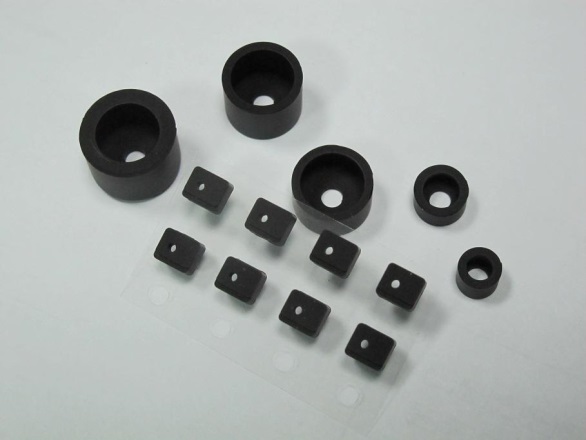 麥克風套
平板保護套
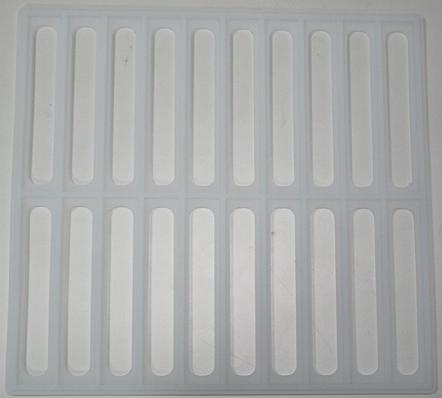 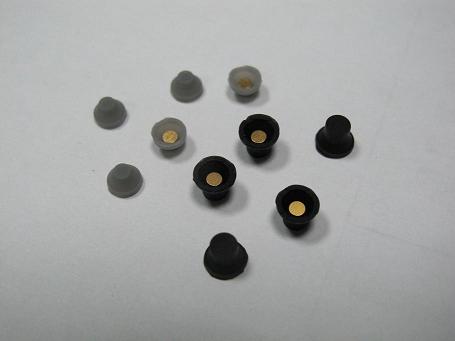 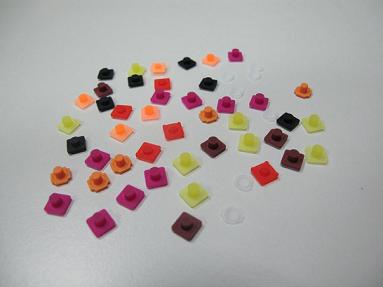 止滑墊
金屬導通鈕
SWITCH 按鈕